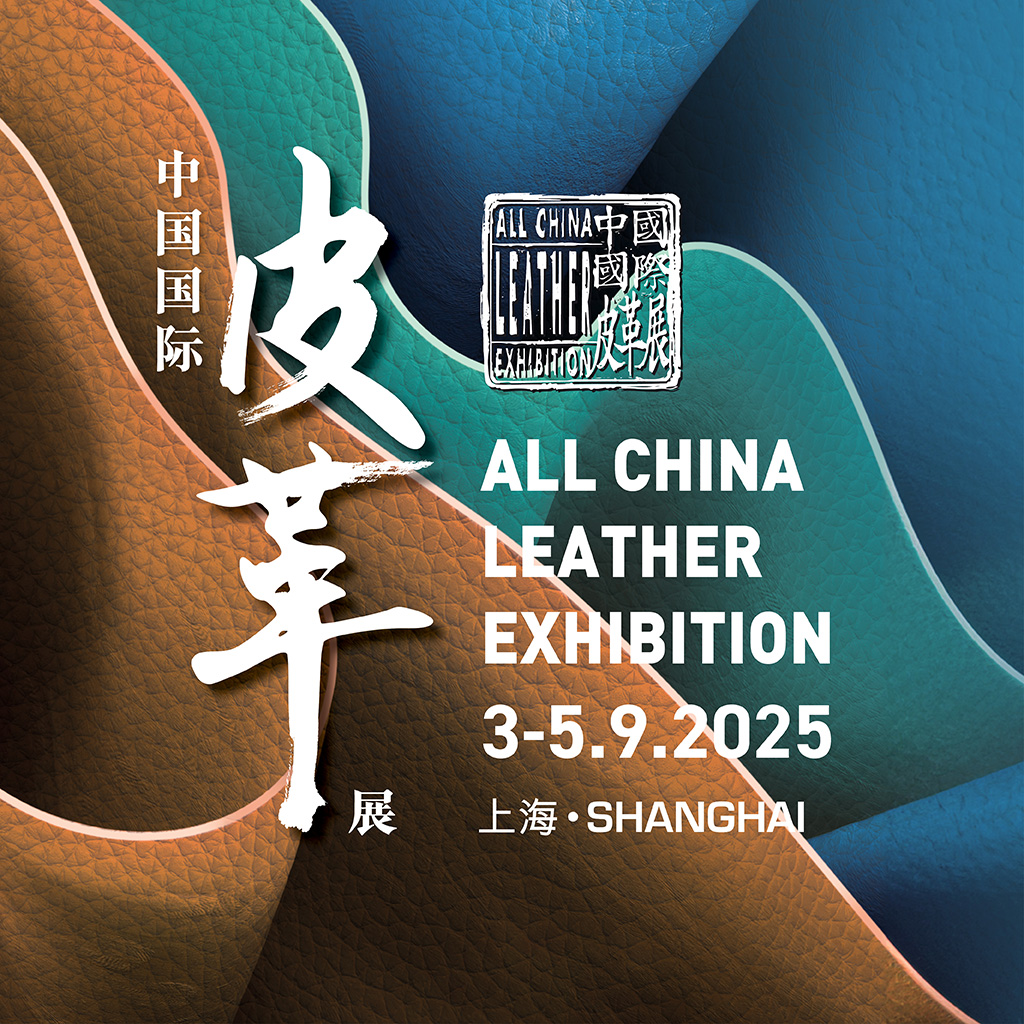 [公司名称]
展位: xxxx
买家登记: www.aclechina.com
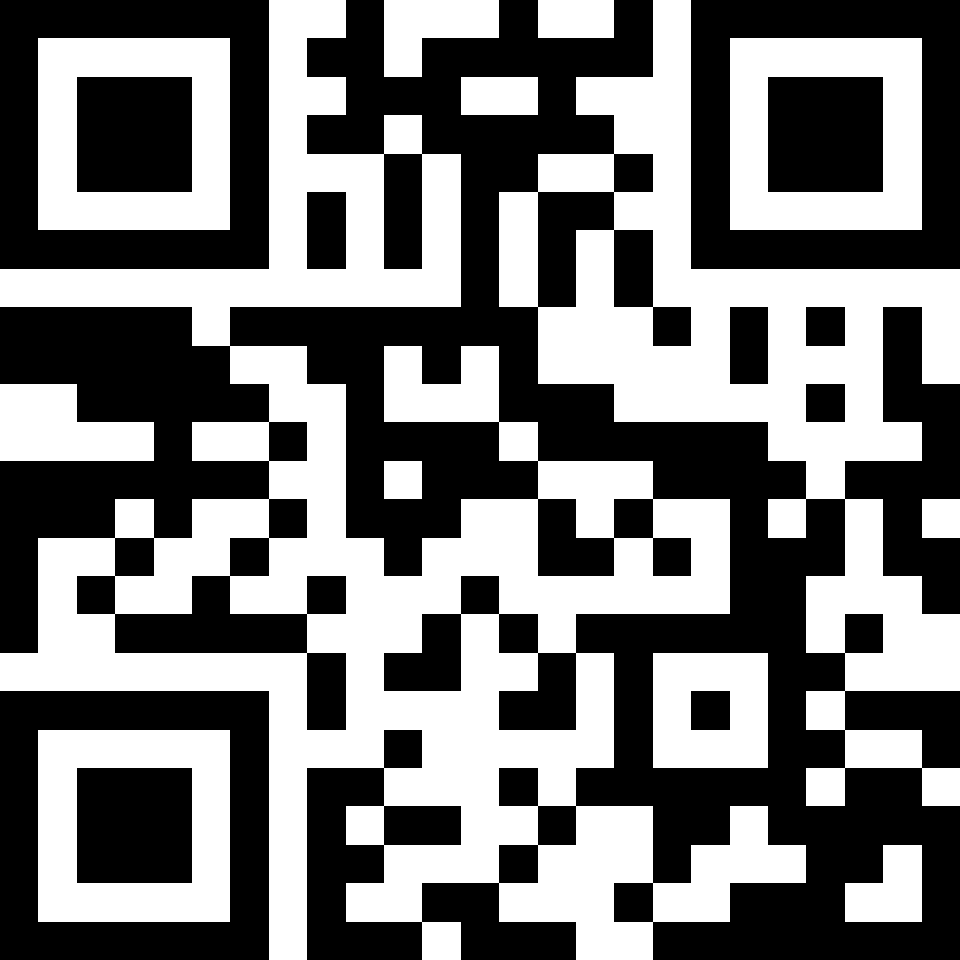